Валюталық бақылау жөніндегі жаднама
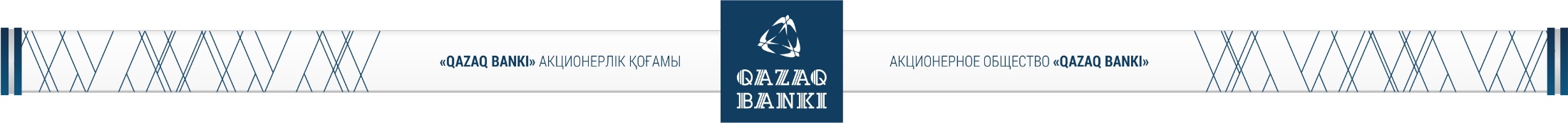 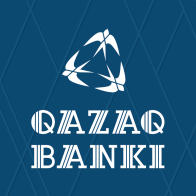 «QAZAQ BANKI»
АКЦИОНЕРЛIК ҚОҒАМЫ
АКЦИОНЕРНОЕ ОБЩЕСТВО
«QAZAQ BANKI»
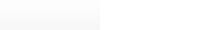 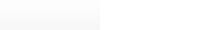 Тауарды жеткізу
Тауарды шетелден сатып алу қажет пе не бар тауарды Қазақстан Республикасы шекарасынан тыс жерге сату керек пе?
Ол үшін не қажет? 
1. Шетелдік серіктеспен тауарды жеткізуге келісімшарт жасау.
2. Банкке тауар жеткізуге келісімшарт ұсыну.
3. Егер тауарды жеткізуге келісімшарт сомасы эквивалентінде 50 000 $ асып кететін болса, онда Банкте келісімшартқа берілетін Келісімшарттың есептік нөмірін (КЕН) алу қажет.
Егер келісімшарт сомасы 50 000 $-дан аз болса, онда келісімшартқа КЕН берілмейді. Келісімшартты Банк валюталық бақылауға қабылдайды.
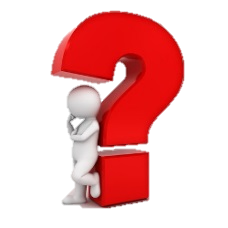 Эквиваленті 50 000 $ дейінгі келісімшарт
Эквиваленті 50 000 $  асатын келісімшарт
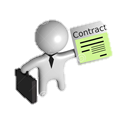 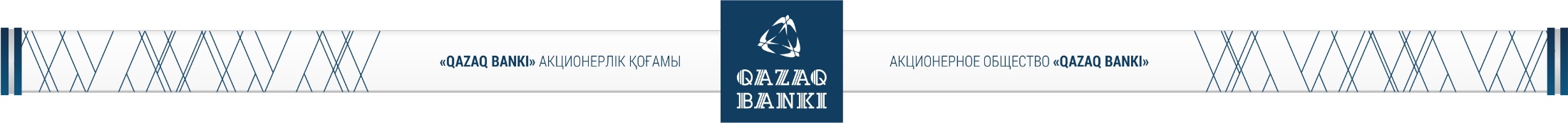 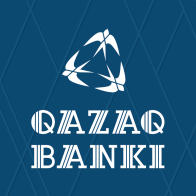 «QAZAQ BANKI»
АКЦИОНЕРЛIК ҚОҒАМЫ
АКЦИОНЕРНОЕ ОБЩЕСТВО
«QAZAQ BANKI»
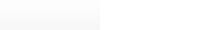 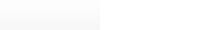 Тауарды жеткізу
Мемлекеттік кірістер органы ҚР ҰБ –нен КЕН берілгені жайлы ақпарат алғаннан кейін ғана тауарды кедендік тазартуды жүзеге асырады
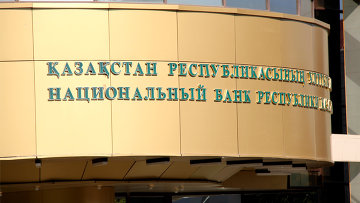 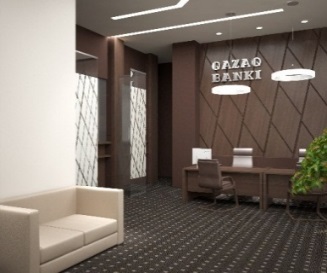 2 Қадам. Есеп
1 Қадам. КЕН алу үшін 
келісімшарт
3 Қадам. Ақпаратты МКО-на жолдайды
1 
   КҮН
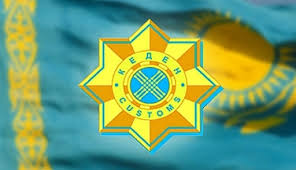 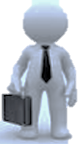 4 Қадам. Тауарды кедендік тазартуды жүзеге асырады
Импорттаушы Банкке тауарларды әкелу туралы өтініштің көшірмесін тауарлар импортталған күннен кейін 90  күнтізбелік күннен кешіктірмей ұсынады. 
Экспорттаушы Банкке тауарларды әкелу туралы өтініштің көшірмесін тауарлар экспортталған күннен кейін 180 күнтізбелік күннен кешіктірмей ұсынады.
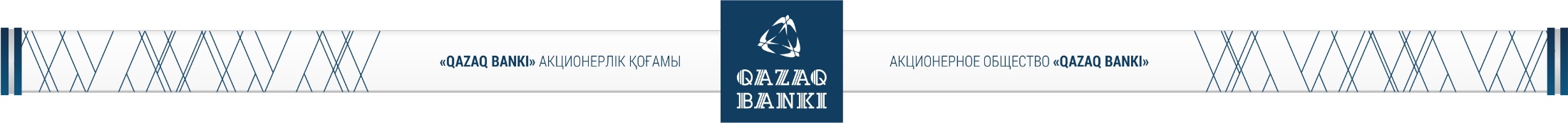 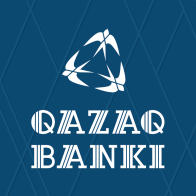 «QAZAQ BANKI»
АКЦИОНЕРЛIК ҚОҒАМЫ
АКЦИОНЕРНОЕ ОБЩЕСТВО
«QAZAQ BANKI»
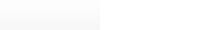 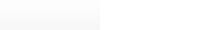 Тауарды жеткізу
Клиент, егер төлем/ақша аударымы сомасы эквивалентте 10 000 $  аз болса, келісімшартты (құжаттарды) ұсынусыз тауар немесе қызмет үшін төлемді жүзеге асыра алады. 
Егер аударым сомасы  эквивалентте 10 000 $ асатын болса, онда құжаттарды ұсыну міндетті.
Эквивалентте 10 000 $ жоғары келісімшарт
Эквивалентте 10 000 $ дейінгі келісімшарт
Қызметтер көрсету
Эквивалентте 10 000 $ дейінгі келісімшарт
Эквивалентте 10 000 $ жоғары келісімшарт
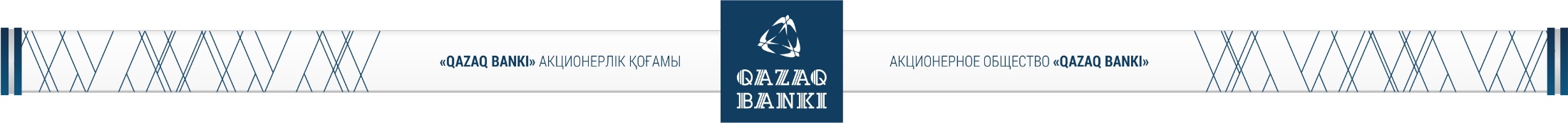 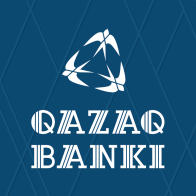 «QAZAQ BANKI»
АКЦИОНЕРЛIК ҚОҒАМЫ
АКЦИОНЕРНОЕ ОБЩЕСТВО
«QAZAQ BANKI»
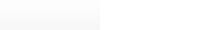 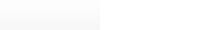 Қаржы заемдары
Қарыз шарттарын жасаған кезде мына шарттарды ескеру қажет: қарыз сомасы және қарызды ұсыну/алу мерзімі: 
Түсім бойынша операциялар үшін – 500 000 $ эквиваленттен және 180 күнтізбелік күннен жоғары ұсыну мерзімінен асу;
Жылыстау бойынша операциялар үшін –100 000 $ эквиваленттен және 180 күнтізбелік күннен жоғары мерзімнен асу,
онда операцияларды жүзеге асыру алдында ҚР ҰБ-ға тіркеу куәлігін алу және Банкке ұсыну қажет. 
Егер шарттардың бірі сақталмаса, онда қаржылық қарыз тіркеуге жатпайды.
ҚР резидентінің қарыз алуы
ҚР резидентінің қарыз ұсынуы
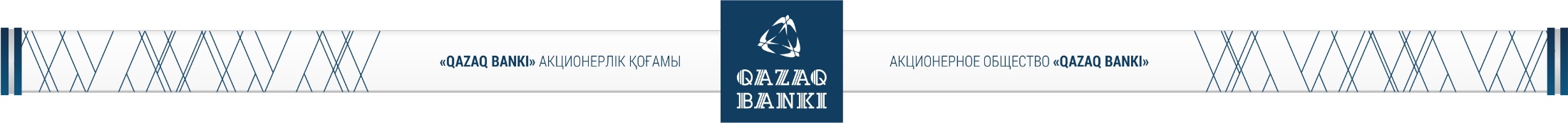 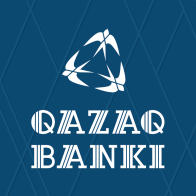 «QAZAQ BANKI»
АКЦИОНЕРЛIК ҚОҒАМЫ
АКЦИОНЕРНОЕ ОБЩЕСТВО
«QAZAQ BANKI»
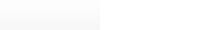 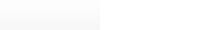 Жарғылық капитал
ҚР резидентінің қатысуымен ҚР резидент емесінің жарғылық капиталын қалыптастыруда жарғылық капиталдың қалыптасу сомасын, сондай-ақ дауыс беретін акциялардың пайызын ескеру қажет
ҚР резидентінің ҚР резидент емесінің жарғылық капиталына қатысуы
ҚР резидент емесінің ҚР резидентінің жарғылық капиталына қатысуы
*ҚР резиденті тіркеу куәлігін ҚР ҰБ-нен операцияларды орындар алдында және 10% және одан артық дауыс беретін акцияларды сатып алған жағдайда алуға тиіс
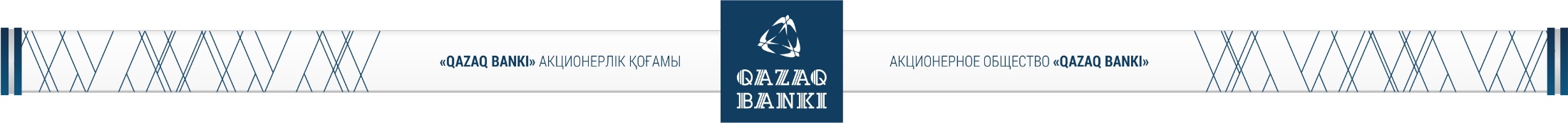 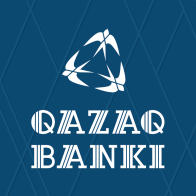 «QAZAQ BANKI»
АКЦИОНЕРЛIК ҚОҒАМЫ
АКЦИОНЕРНОЕ ОБЩЕСТВО
«QAZAQ BANKI»
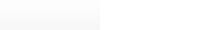 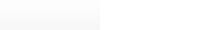 Тіркеу режимі
Тіркеу режиміне мына операциялар жатады: коммерциялық кредиттер (КЕН жатпайды), қаржы заемдары, сондай-ақ капиталдың қозғалысы.
Түсім бойынша операциялар үшін – 500 000 $ эквиваленттен асу.
Жылыстау бойынша операциялар үшін – 100 000 $ эквиваленттен асу.
Тіркеу куәлігін операцияларды жүзеге асырар алдында ҚР ҰБ-дан алу және Банкке ұсыну қажет. 
Жоғарыда аталған шектік шектеулерден аспаған жағдайда, операциялар тіркеуді жүзеге асырусыз жүзеге асырылады.
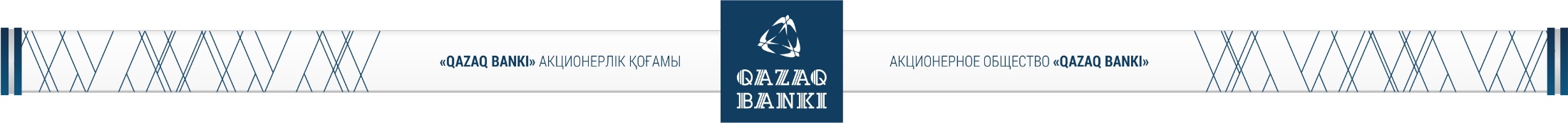 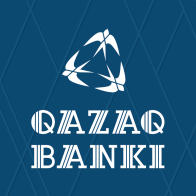 «QAZAQ BANKI»
АКЦИОНЕРЛIК ҚОҒАМЫ
АКЦИОНЕРНОЕ ОБЩЕСТВО
«QAZAQ BANKI»
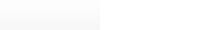 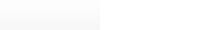 Хабарлау режимі
Хабарлау режиміне капиталдың қозғалысымен байланысты операциялар жатады
Түсім бойынша операциялар үшін – 500 000 $ эквиваленттен асу.
Жылыстау бойынша операциялар үшін – 100 000 $ эквиваленттен асу.
ҚР ҰБ-да Хабарлау туралы куәлік алу қажет.
Жоғарыда аталған шектік шектеулерден аспаған жағдайда, операциялар хабарлау режимінсіз жүзеге асырылады.
ҚР резиденттері мен ҚР резидент еместері арасындағы туынды қаржы құралдарымен операциялар 100 000 $ асады
Заңды тұлға-резиденттер сомасына қарамастан шетелдік банкте банктік (соның ішінде жинақтаушы) шотты ашу туралы хабарлайды.
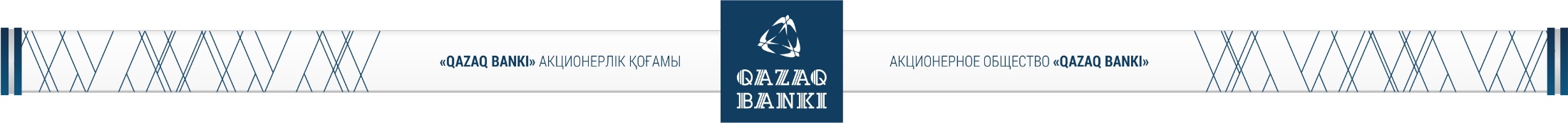 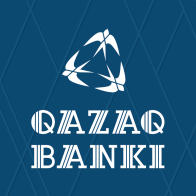 «QAZAQ BANKI»
АКЦИОНЕРЛIК ҚОҒАМЫ
АКЦИОНЕРНОЕ ОБЩЕСТВО
«QAZAQ BANKI»
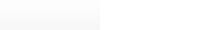 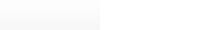 Жаңа тіркеу куәлігін немесе хабарлау туралы куәлікті алу
Жаңа ТК немесе ХК төменде көрсетілген себептермен алуға жатады
Шарттың мәні
ҚР резидент емесінің басқа елге орын ауыстыруы
Шарттың әрекет ету мерзімі
Бұрын берілген ТК және ХК көрсетілген мәліметтерді өзгерту
Валюталық шарт қатысушылары
Валюталық шарт қатысушыларының сәйкестендіру деректері
Шарт сомалары
ҚР резидентінің басқа облысқа орын ауыстыруы
Шарт валюталары
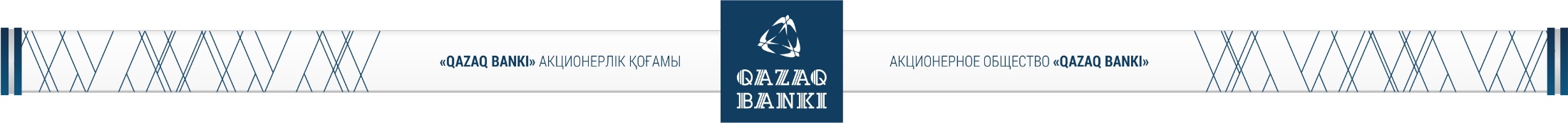 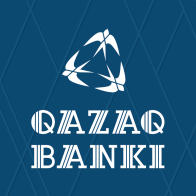 «QAZAQ BANKI»
АКЦИОНЕРЛIК ҚОҒАМЫ
АКЦИОНЕРНОЕ ОБЩЕСТВО
«QAZAQ BANKI»
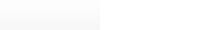 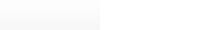 Шетелдік валютаны сатып алу (сату)
ҚР резиденттері мен ҚР резидент еместері заңды тұлғаларының шетелдік валютаны сатып алуы (сатуы) шетелдік валютаны сатып алуға және сатуға өтінім негізінде жүзеге асырылады.
Өтінімді ресімдеу кезінде:
Заңды тұлғалар–ҚР резиденттері шетелдік валютаны сатып алу мақсатын көрсетеді;
Заңды тұлғалар–ҚР резидент еместері шетелдік валютаны сатып алу және сату мақсатын көрсетеді.


Ұлттық валюта үшін эквивалентте 100 000 $ астам сомаға шетелдік валютаны сатып алған жағдайда заңды тұлға-ҚР резиденті өтінімге валюталық шарт көшірмесін қоса тіркейді, оны орындау үшін шетелдік валюта және (немесе) сатып алу мақсатын және шетелдік валюта сомасын растайтын өзге құжаттар сатып алынады.
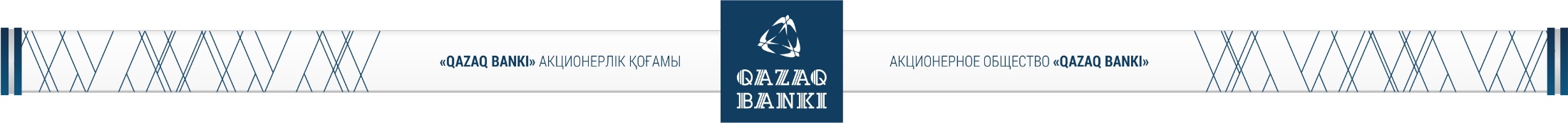 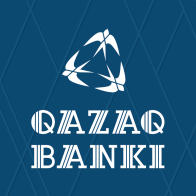 «QAZAQ BANKI»
АКЦИОНЕРЛIК ҚОҒАМЫ
АКЦИОНЕРНОЕ ОБЩЕСТВО
«QAZAQ BANKI»
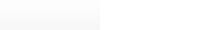 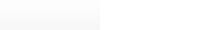 Пайдалы ақпарат
Біршама толық ақпаратпен біздің http://qazaqbanki.kz/ сайтымыздан таныса аласыздар.
Банк филиалының Валюталық бақылау бөлімі қызметкерлерімен төмендегі байланыс телефондарымен хабарласа аласыз:
Алматы қ.: +7(727) 250 55 77 іш.02945, 02025, 02011 
Астана қ.: +7(7172) 91 92 65 іш.01031, 01055 
Атырау қ.: +7(7122) 55 60 41 іш.06005 
Ақтөбе қ.: +7(7132) 41 13 15 іш.05022 
Қарағанды қ.: +7(7212) 50 70 74 іш.10049 
Қаскелең қ. +7(7277) 17 99 88 іш.03013 
Тараз қ.: +7(7262) 99 90 92 (94, 95, 97) іш.08015 
Шымкент қ.: +7(7252) 39 40 70 іш.04037
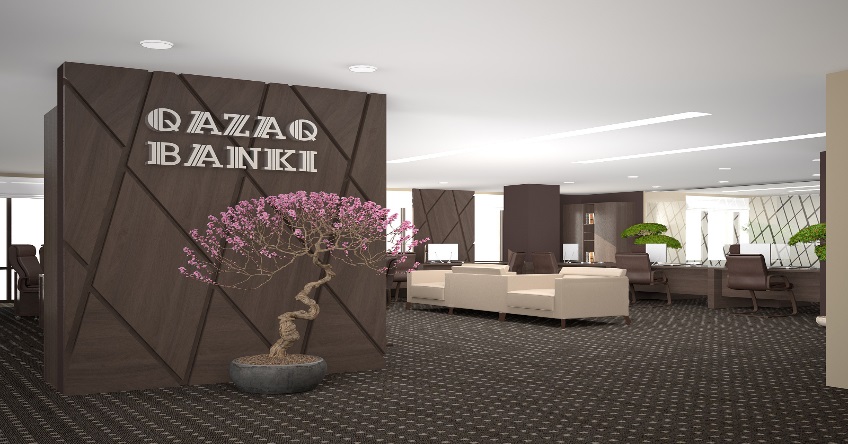